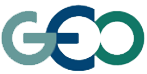 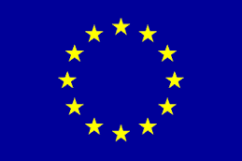 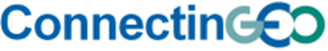 Citizen Science to Capture EVs
11-12 June 2015, Bari-Italy
Societal Benefit Area: Cross-cutting
Name: Ian McCallum, Steffen Fritz
Institution: IIASA
Ecosystems Services & Management
Earth Observation Systems
Coordinating an Observation Network of Networks EnCompassing saTellite and IN-situ to fill the Gaps in European Observations
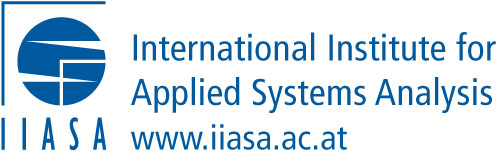 YOUR LOGO
IIASA
Mission: provide insights and guidance to policymakers worldwide…
GEO Participating Organization
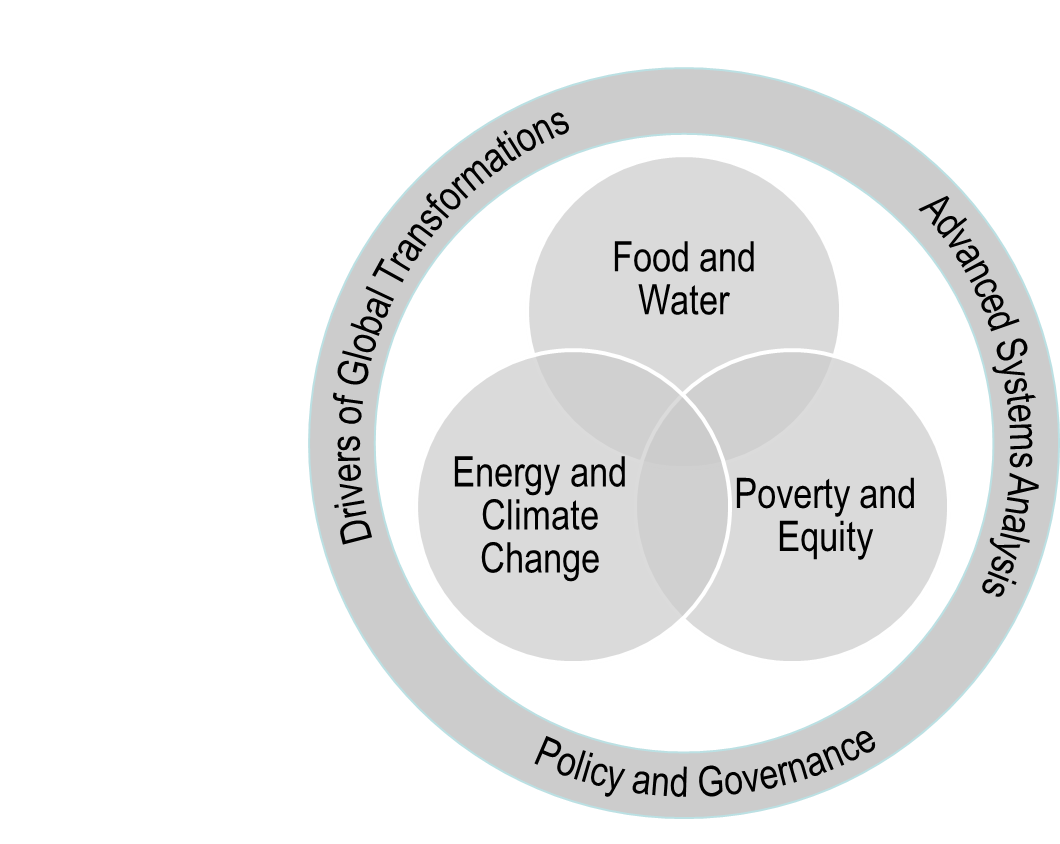 Citizen Science, SBAs and EVs
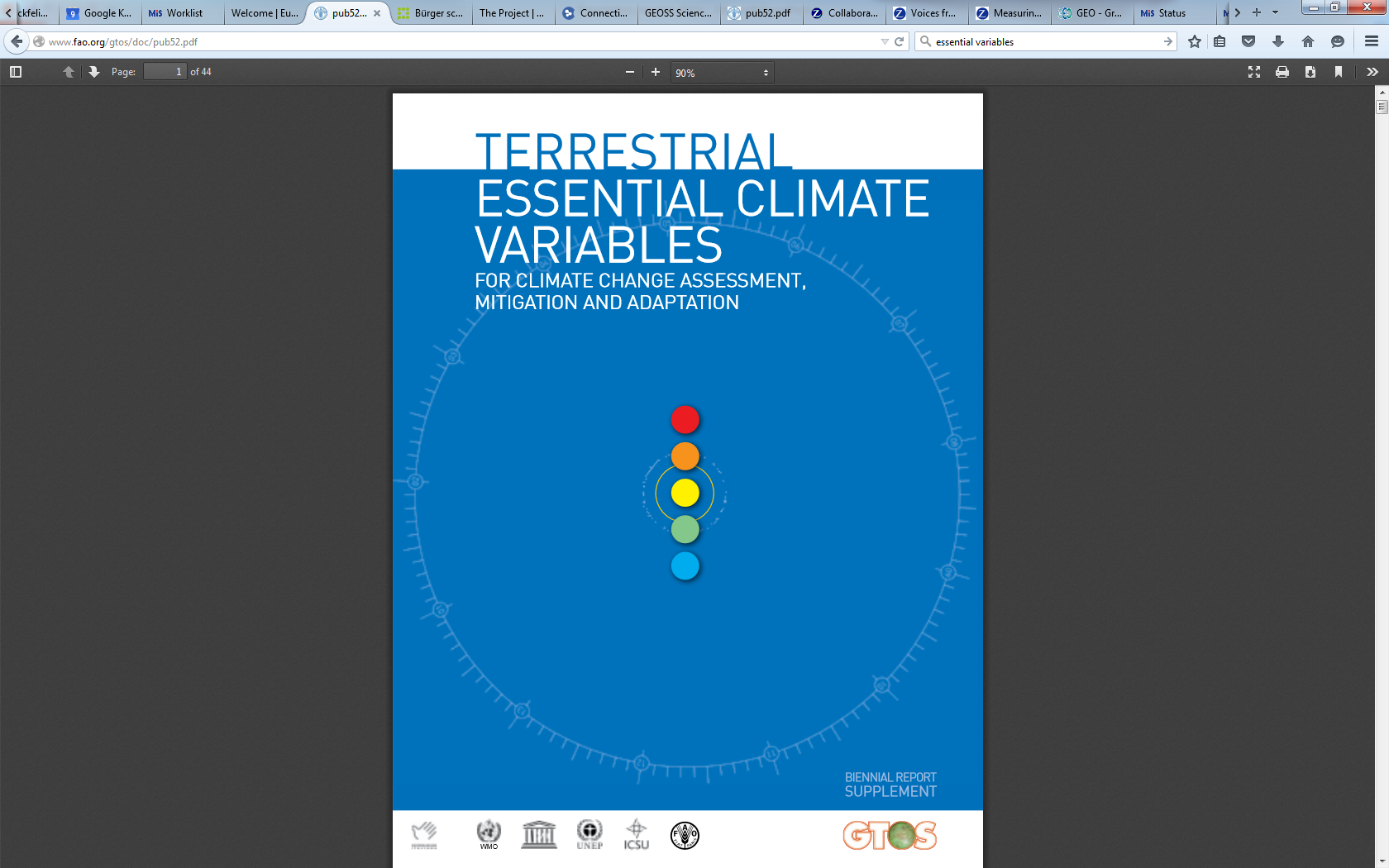 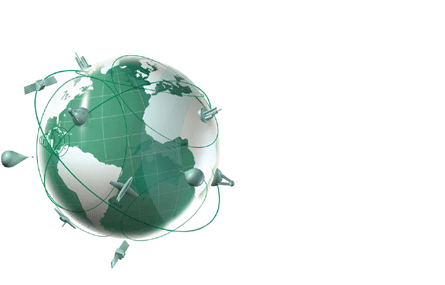 Examples of Citizen Science
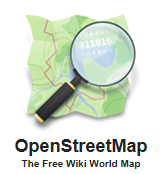 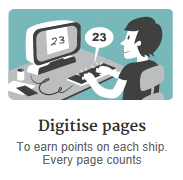 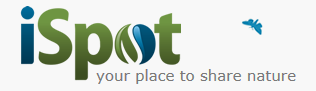 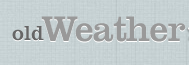 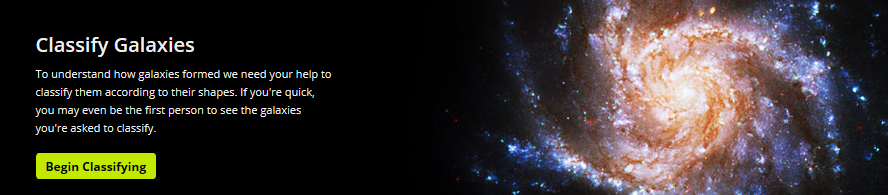 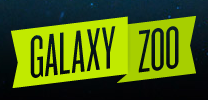 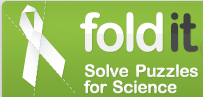 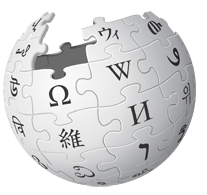 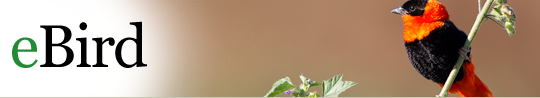 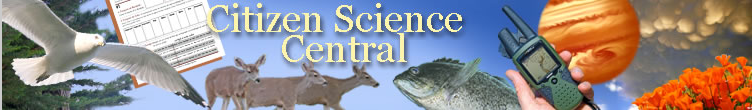 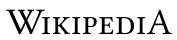 [Speaker Notes: Very simple answer: by getting involved through crowd-sourcing. By asking ordinary citizens to help collect and contribute information online, we can build vast, open source databases that can be used for many different scientific applications. There are many successful examples of crowdsourcing which have led to new scientific discoveries and better open source maps.]
Citizen Science Associations
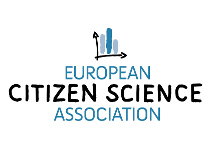 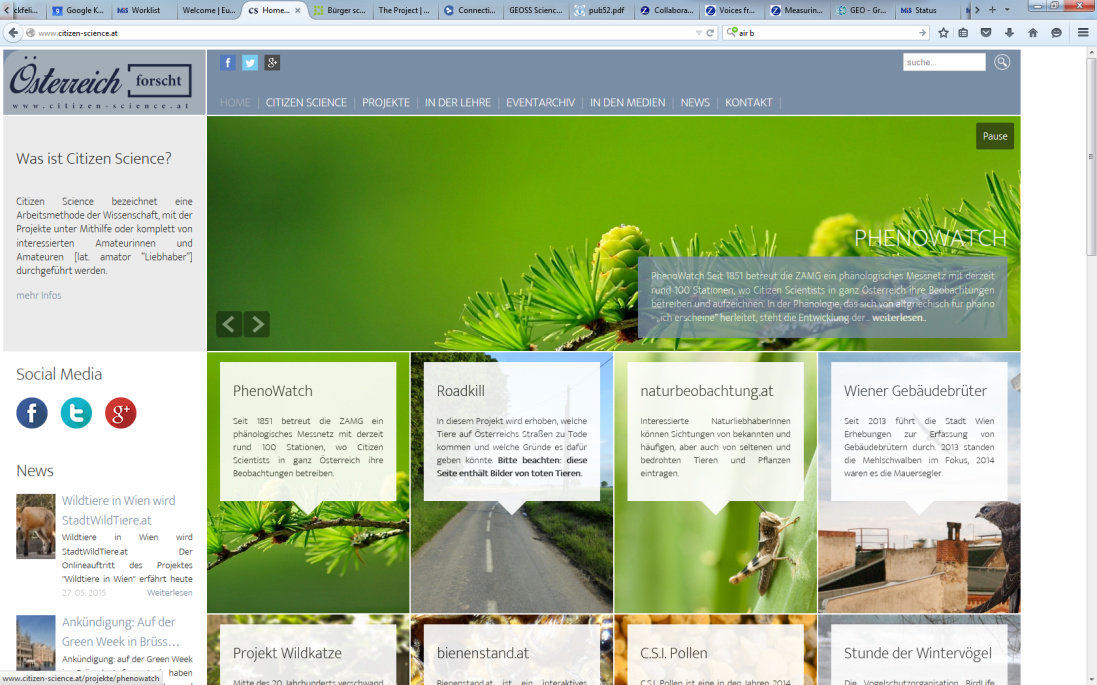 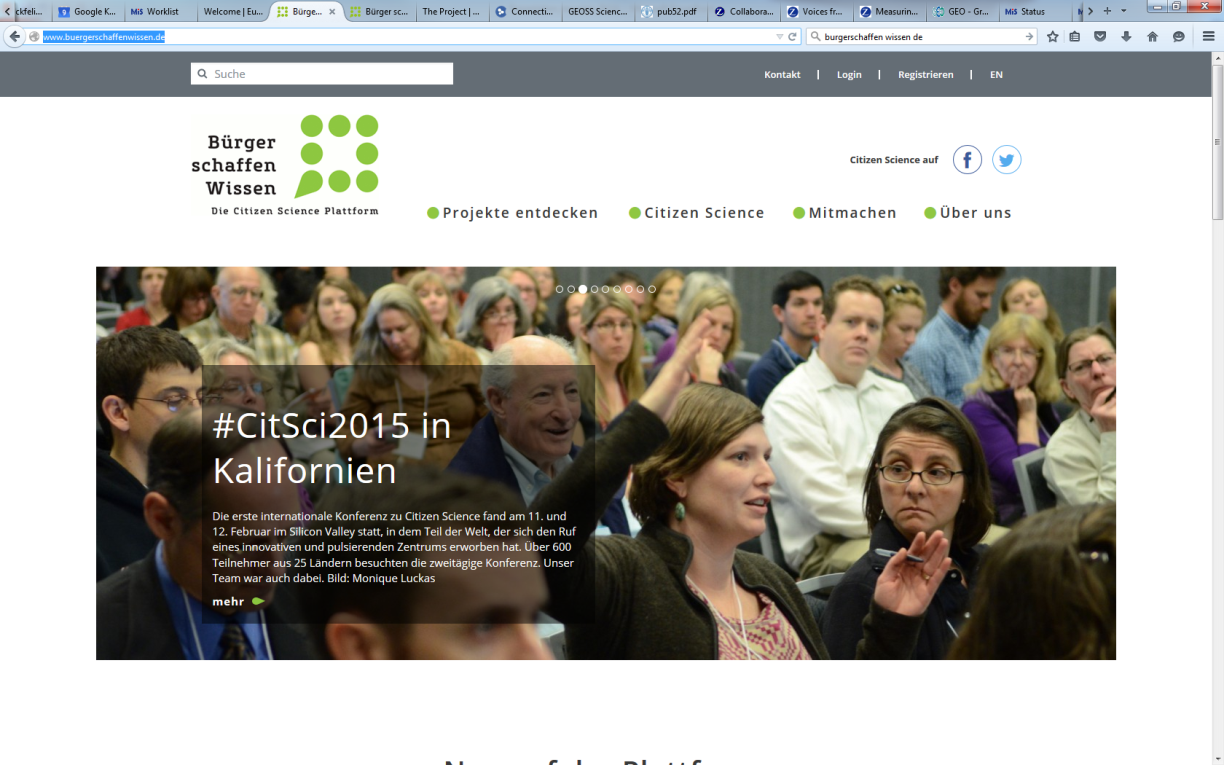 Impacts vs Feasibility
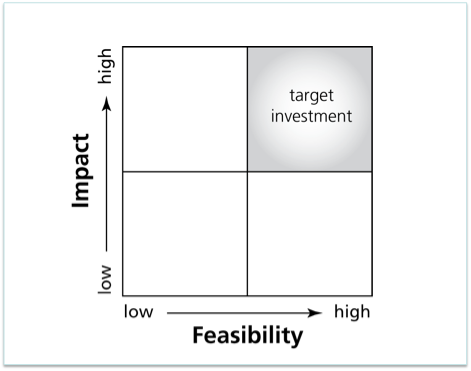 Citizen
Science??
http://www.geo-wiki.org
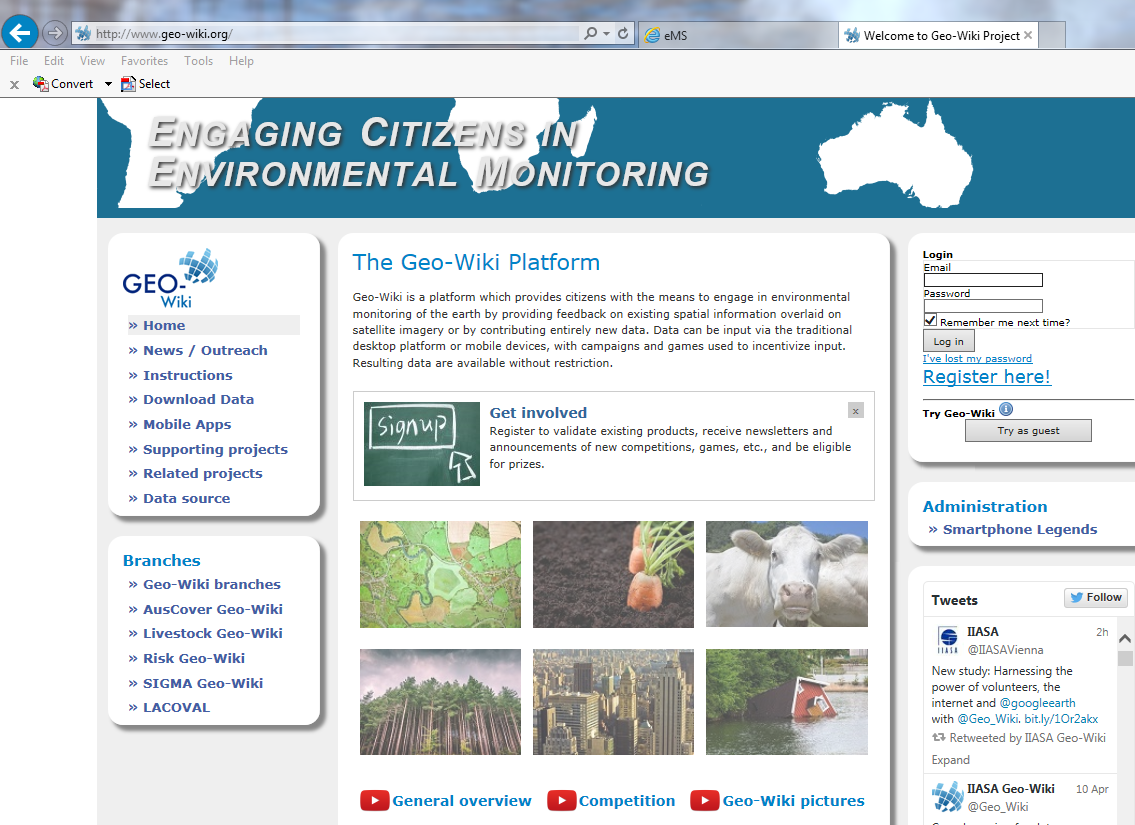 Motivation for Citizen Science
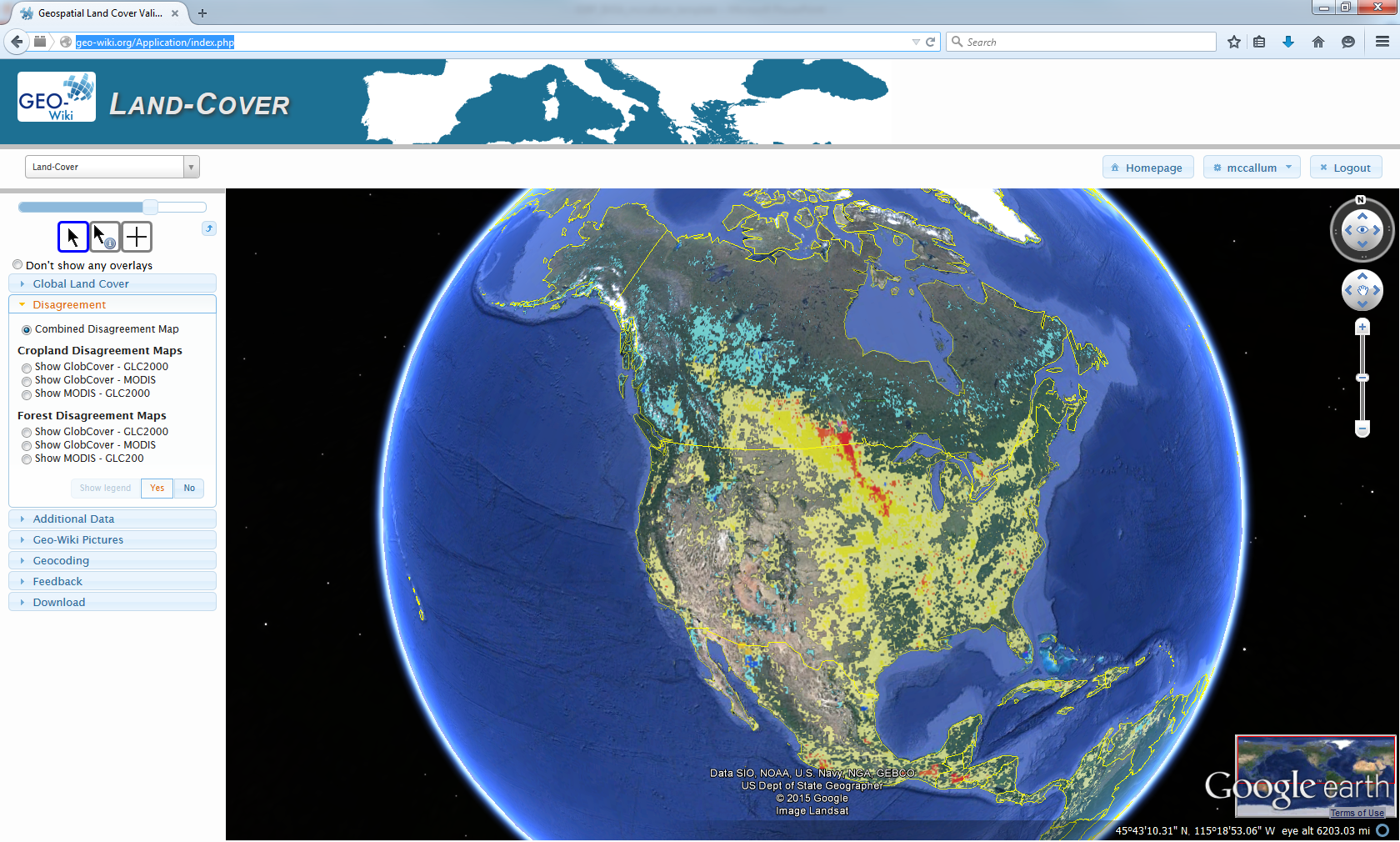 Estimates of Global Cropland Extent Vary between 
1.2 and 1.7 billion hectares
Visualization 
of Global Land Cover, 
Biomass, Photos, etc.
Crowdsourcing of
Land Cover 
(Google Earth, Bing Maps)
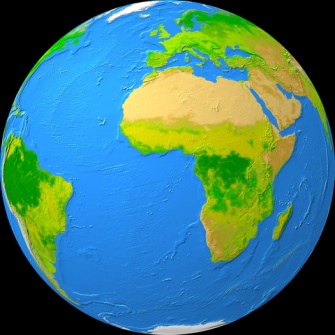 Geo-Wiki
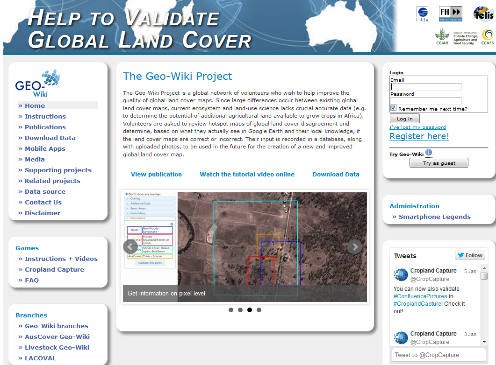 Creation of Hybrid 
Land Cover Maps
Validation of Land
Cover Maps
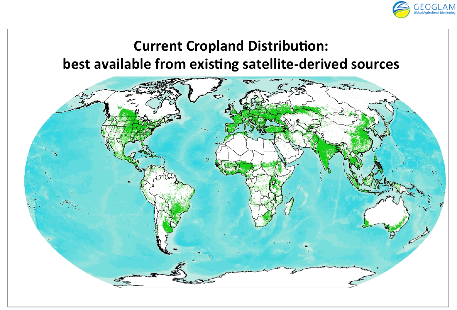 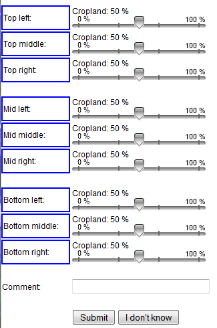 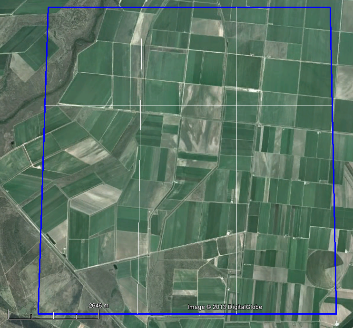 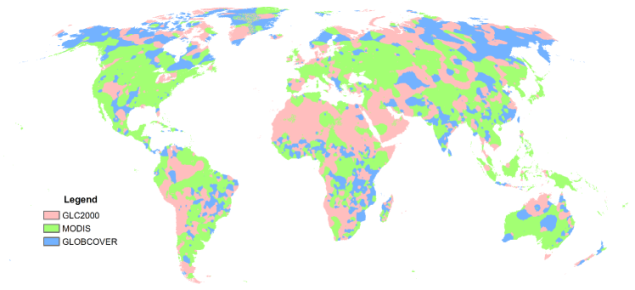 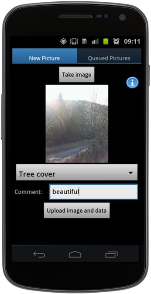 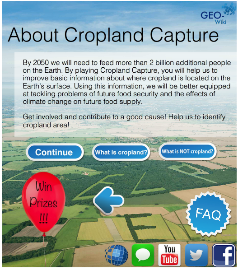 Serious Games
(Cropland 
Capture)
In-situ Data via
Geo-Wiki 
Pictures app
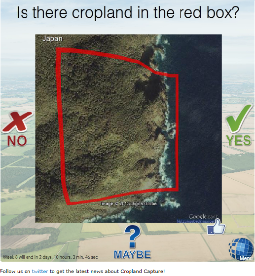 Global Hybrid Land Cover Map
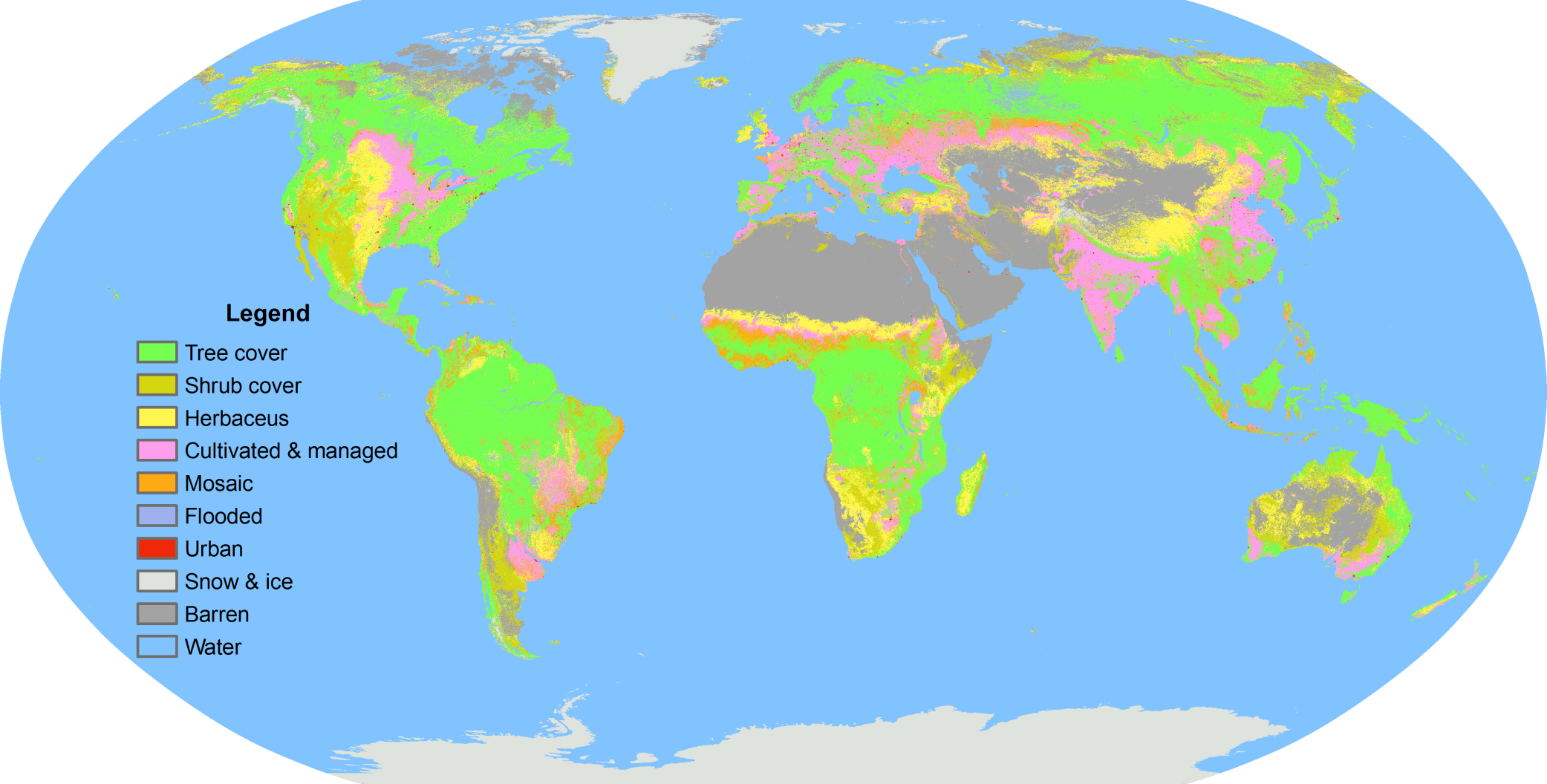 First attempts at using Geographically Weighted Regression
See et al. (2014) in ISPRS journal
EV Validation
The sensitivity analysis showed that the choice of the forest cover map has a major influence on the model outputs in particular at the country-level, while having less influence at the EU27 level.
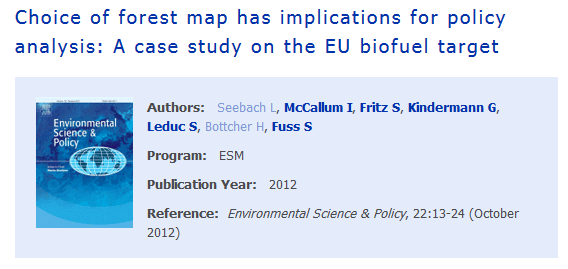 Cai et al., 2011
1107 mil. hectares
Downgrading recent estimates of 
land availability using crowdsourcing
Fritz et al.
375 mil. hectares
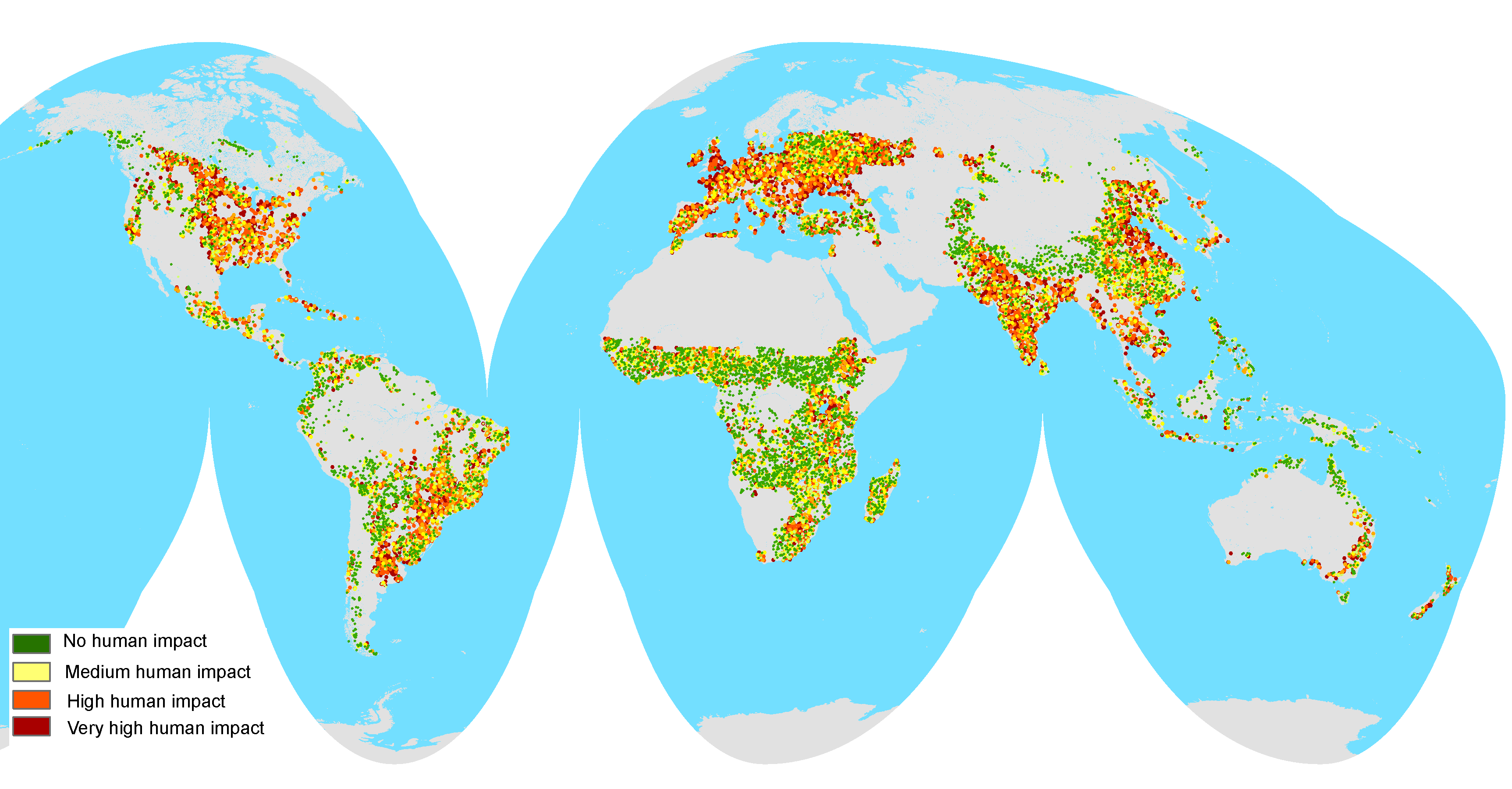 Fritz et al, 2013, Environmental Science and technology
[Speaker Notes: We have collected more than 250 000 global land cover validation points. We use the points for clreating global hybrid maps. In a recent publication we used geo-wiki to downgrade recent estimates of land availability for biofuel production.]
Global Forest Cover Map
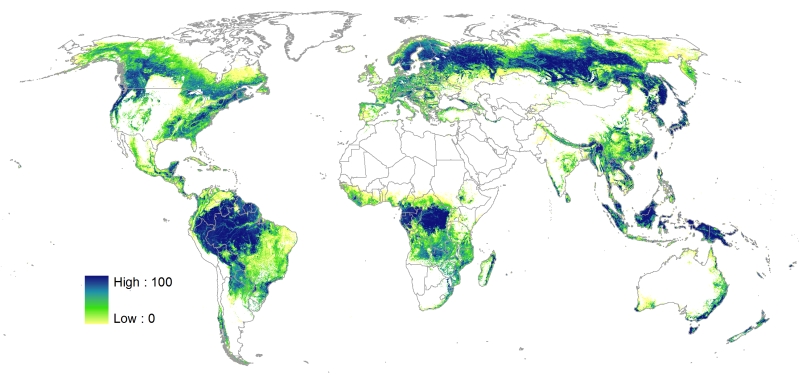 Used Geographically Weighted Regression at each pixel
Schepaschenko et al. (2015) Remote Sensing of Environment
One Use of the Data: % Global Cropland Product
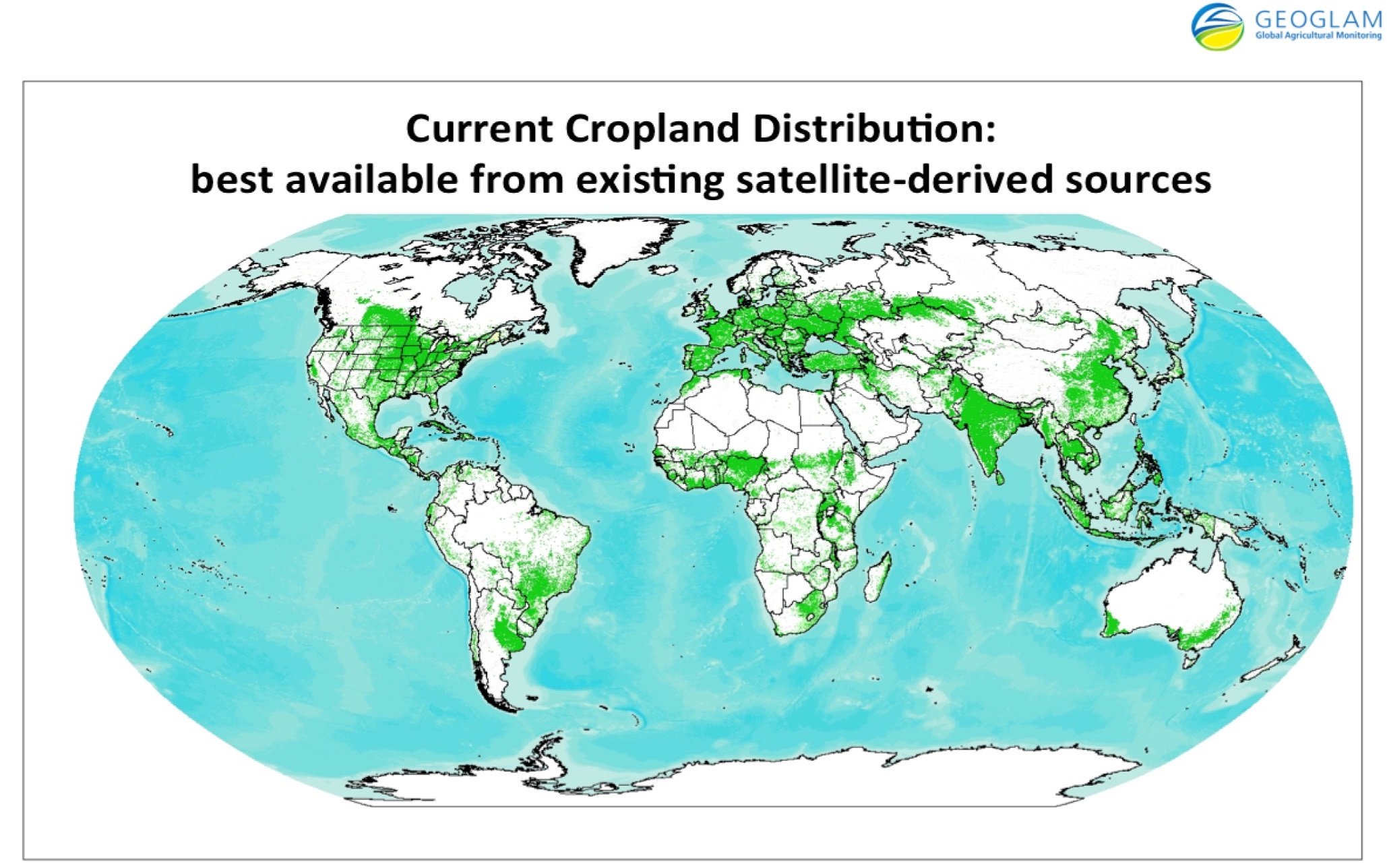 Fritz et al. 2015 Global Change Biology
[Speaker Notes: Openly acknowledged as the best source of baseline cropland information by GEOGLAM]
Global Field Size Map
Gaming
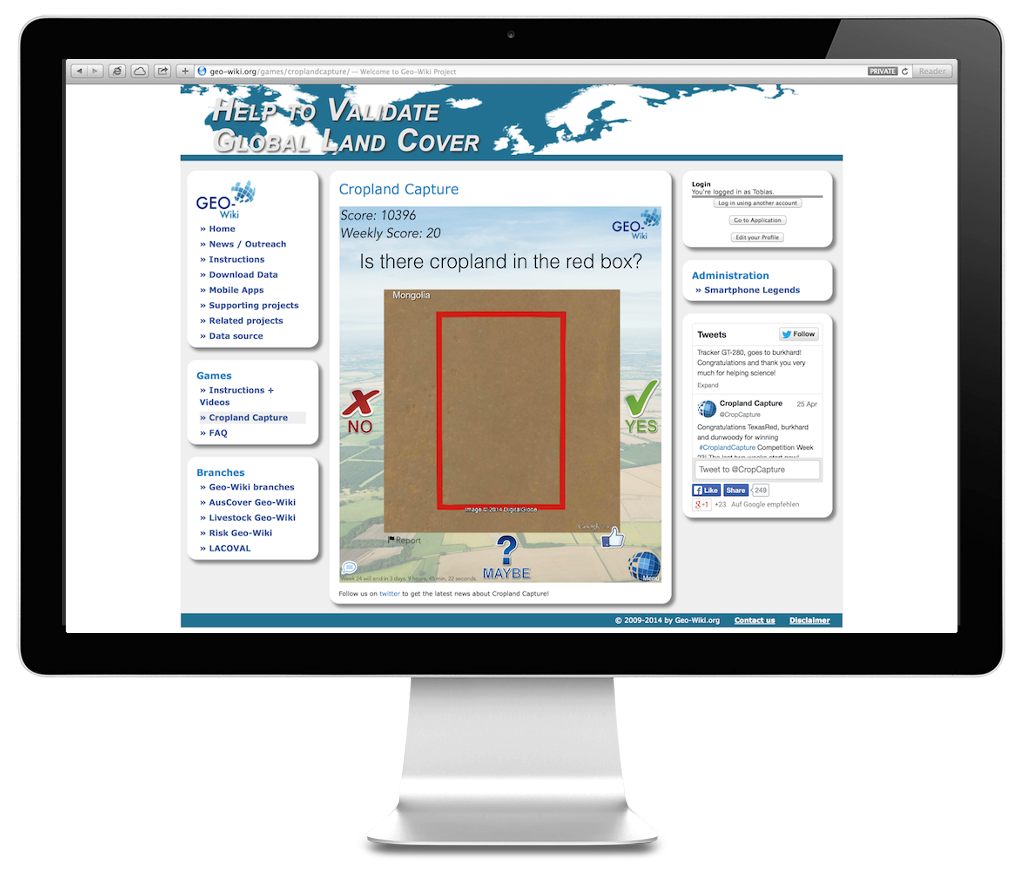 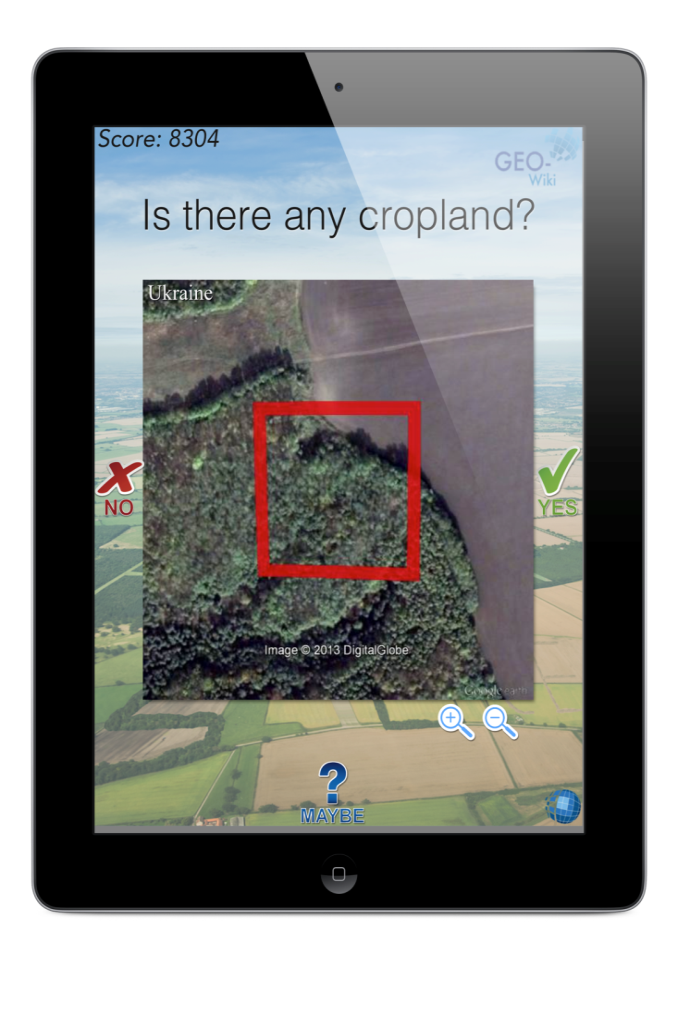 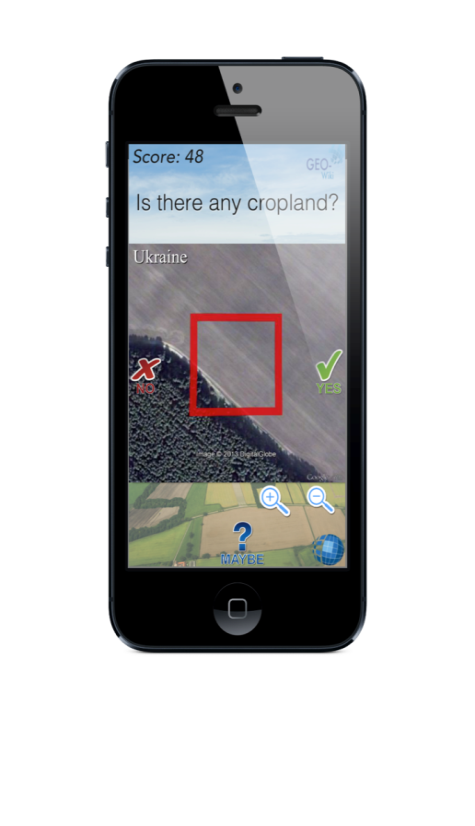 [Speaker Notes: What is Cropland Capture? Cropland Capture is a cross platform serious game. It runs on mobile devices like the iPhone or Android devices, tablets like the iPad and also on the browser.]
GEO Appathon Winner
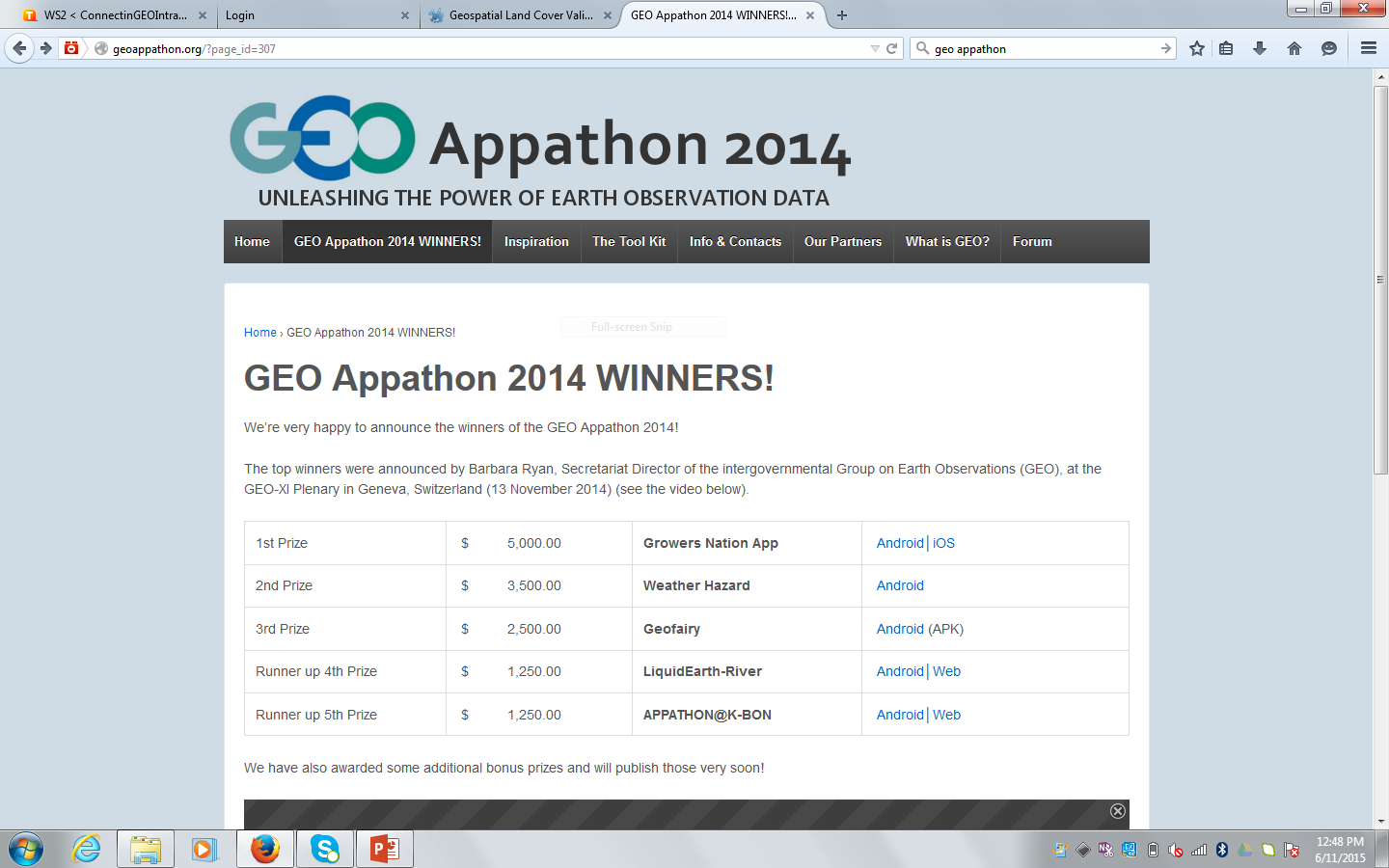 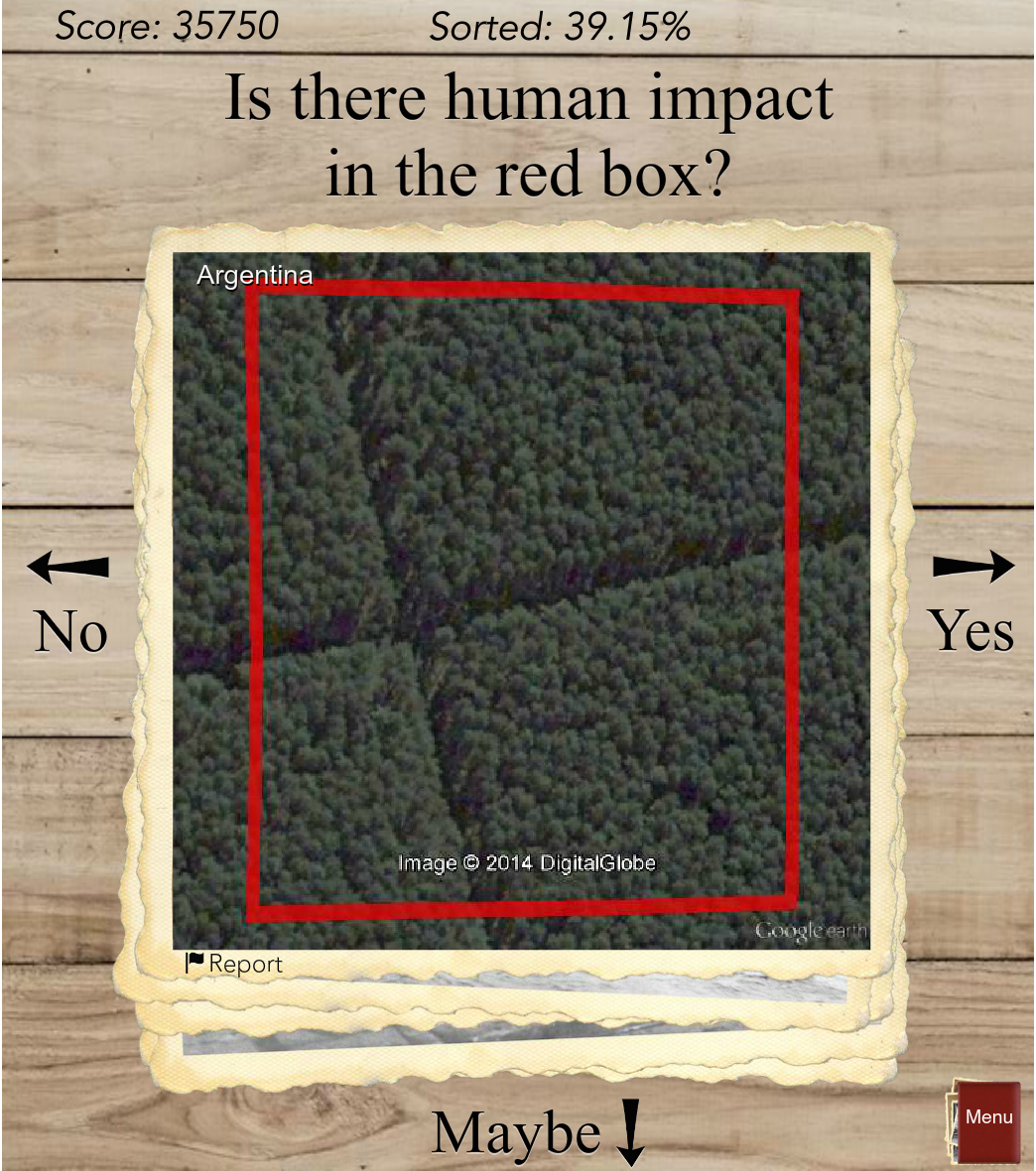 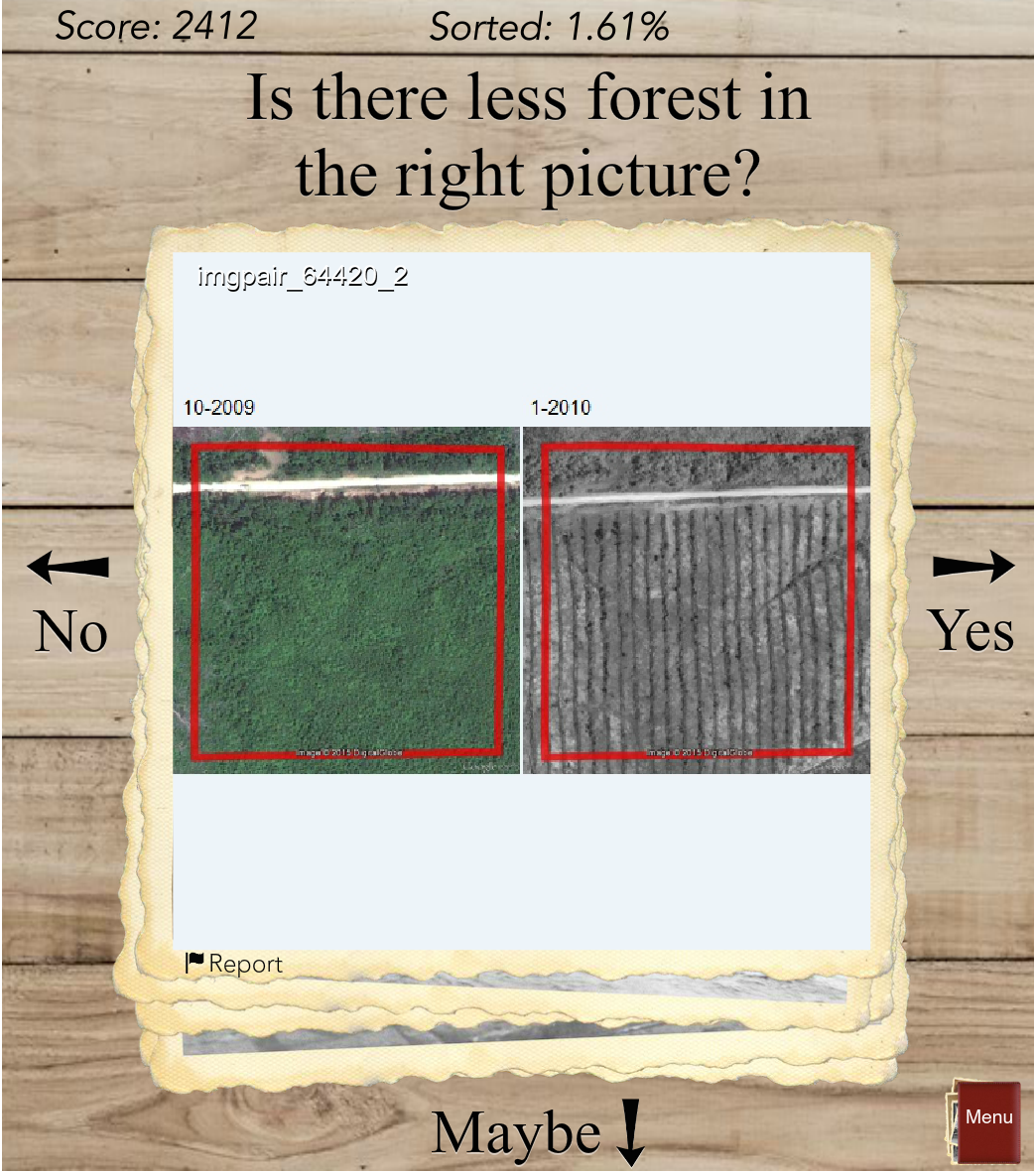 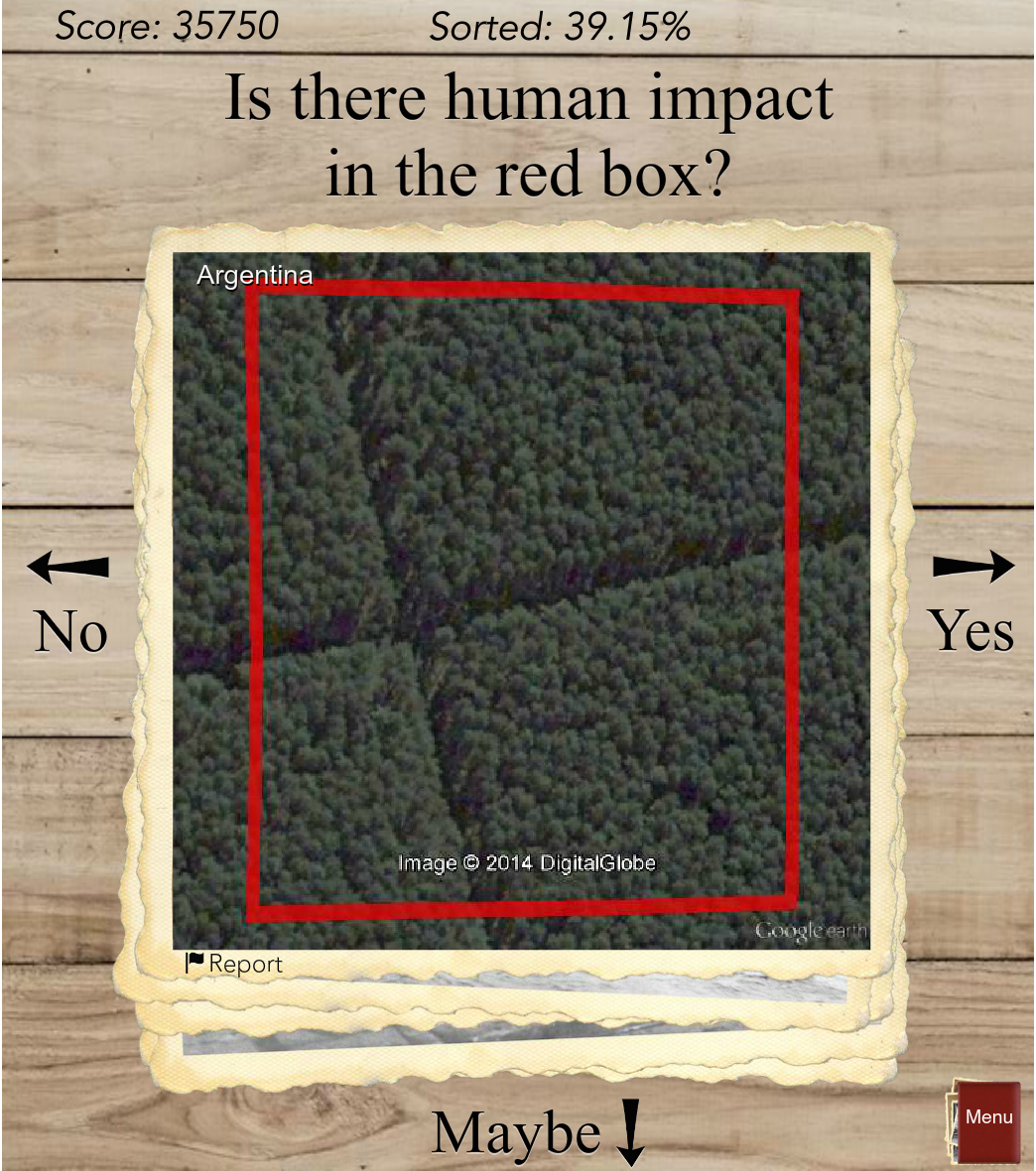 FotoQuest Austria
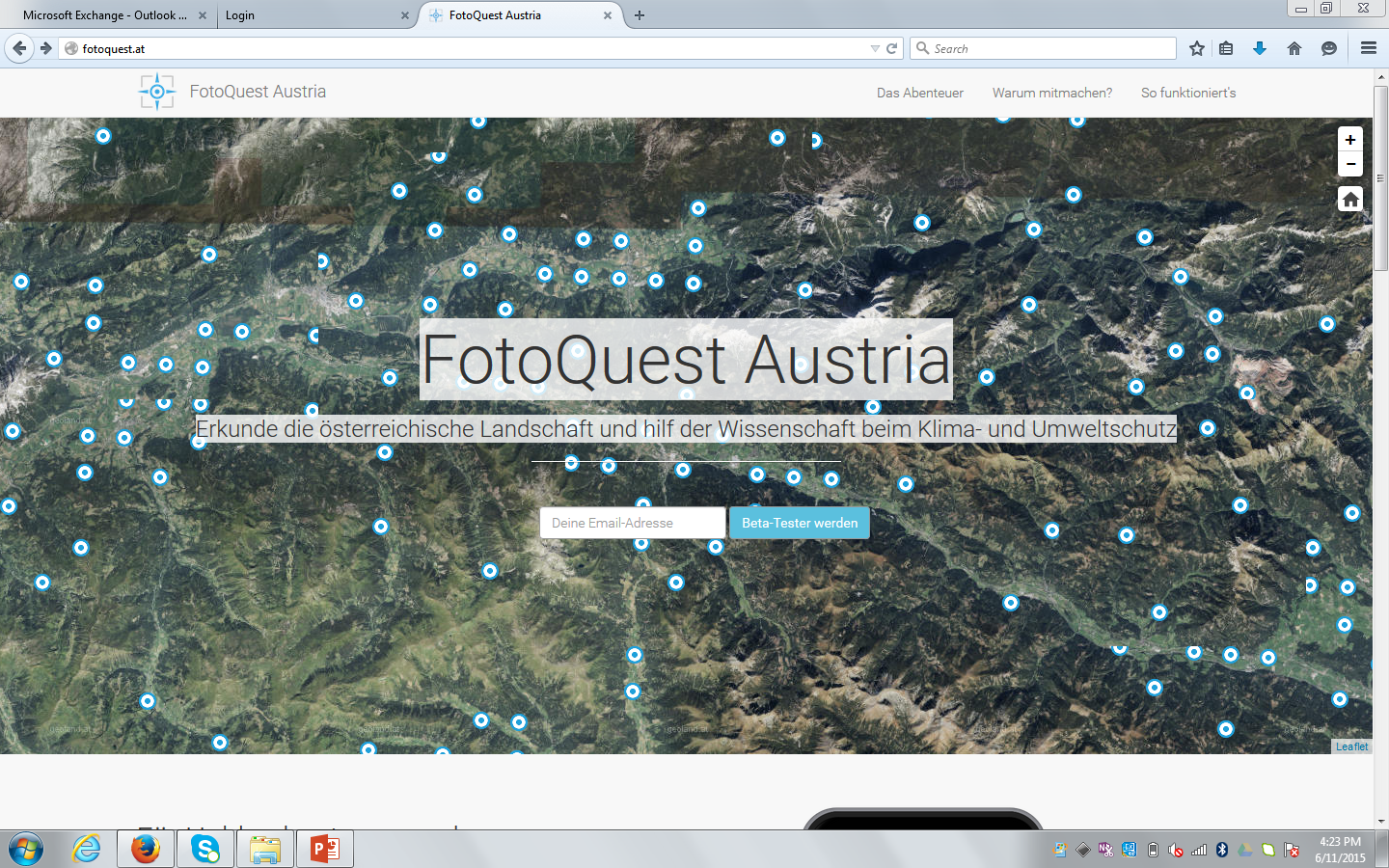 Conclusions
Citizen Science can help across most SBAs
Citizen Science could address data needs where feasibility has been limiting
Citizen Science has reduced costs
In-situ should feature prominently in GEOSS
Continue to support newly formed Citizen Science associations